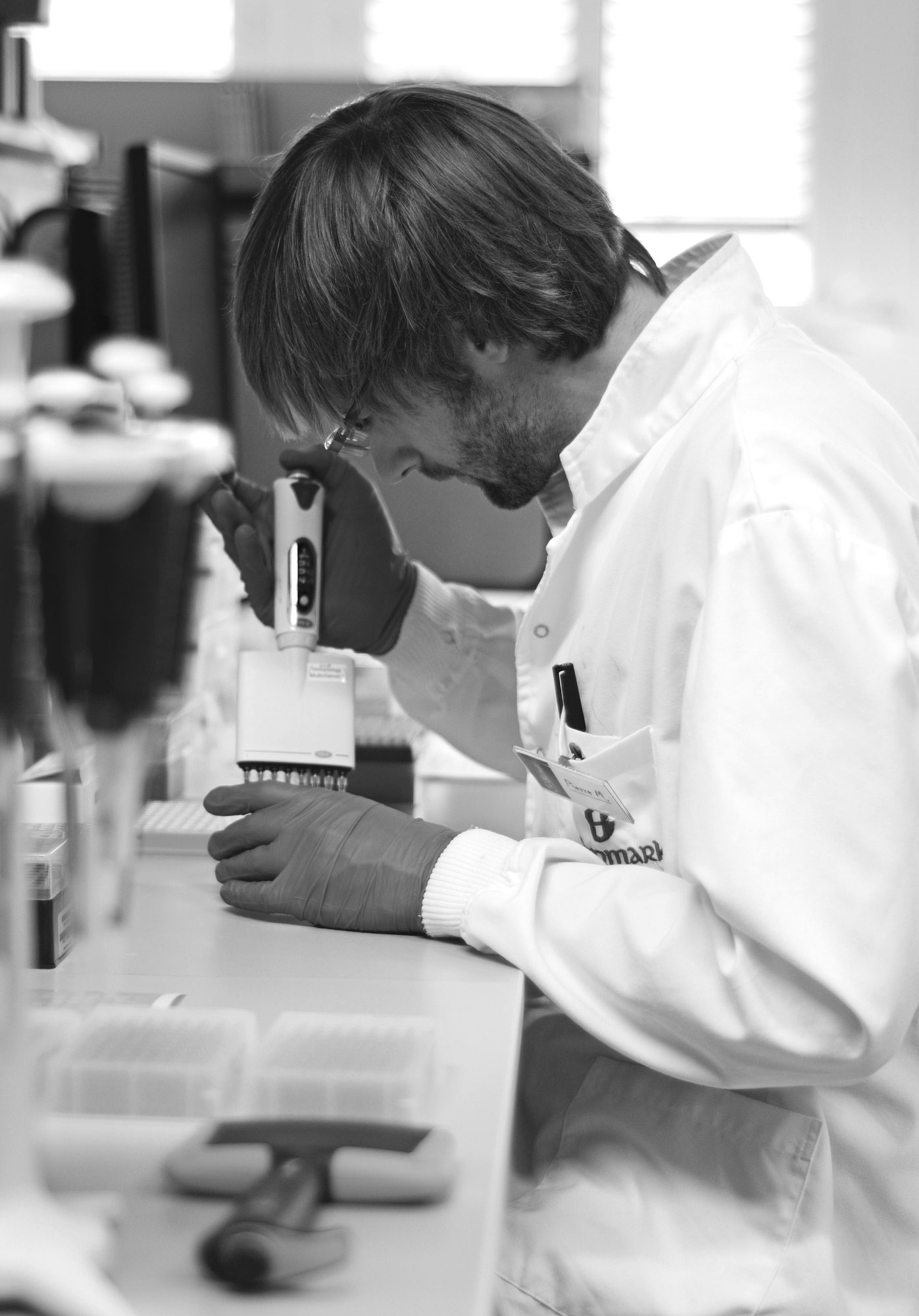 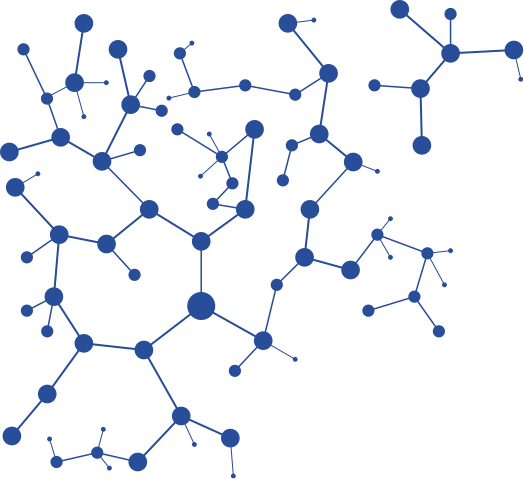 Q3 FY22
Investor Presentation

Glenmark Life Sciences Ltd
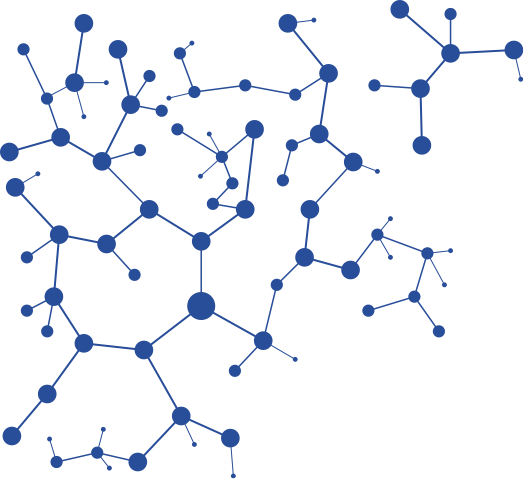 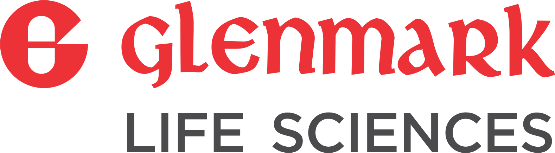 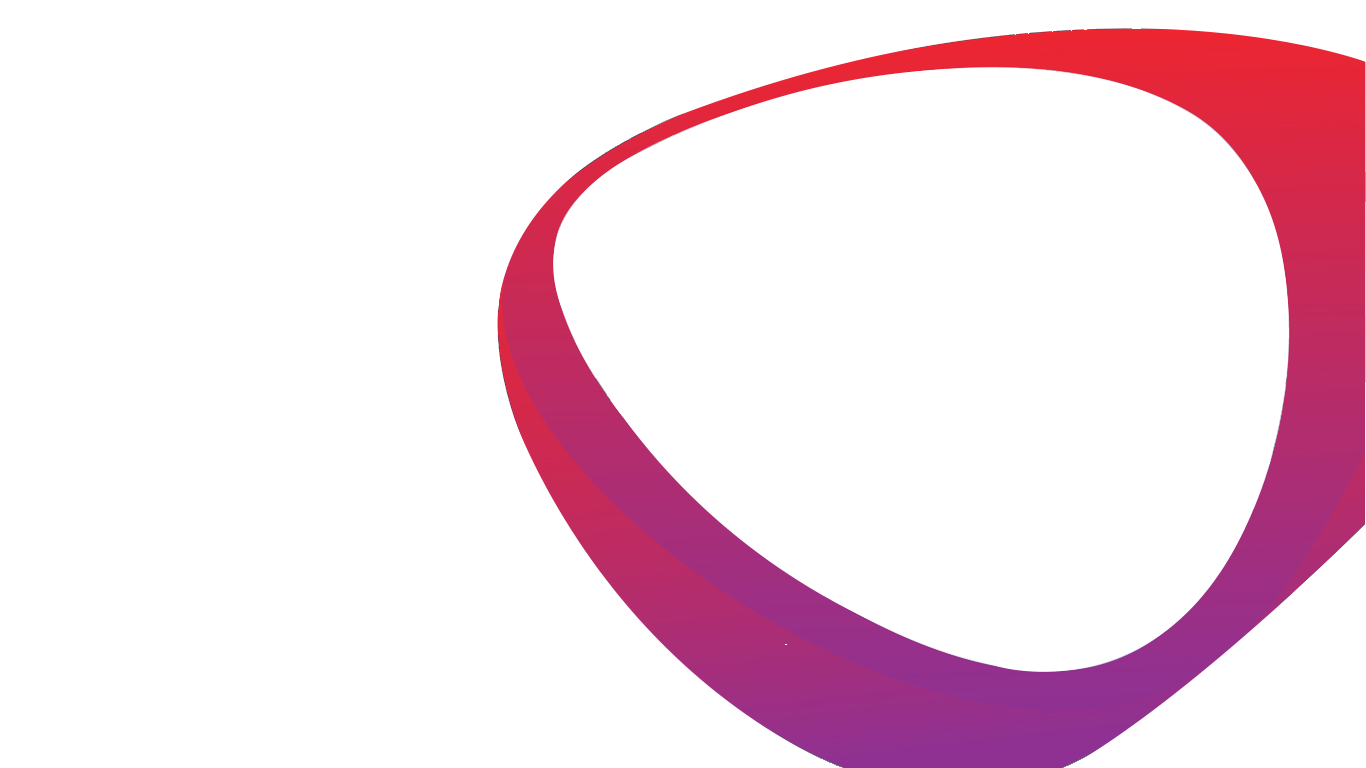 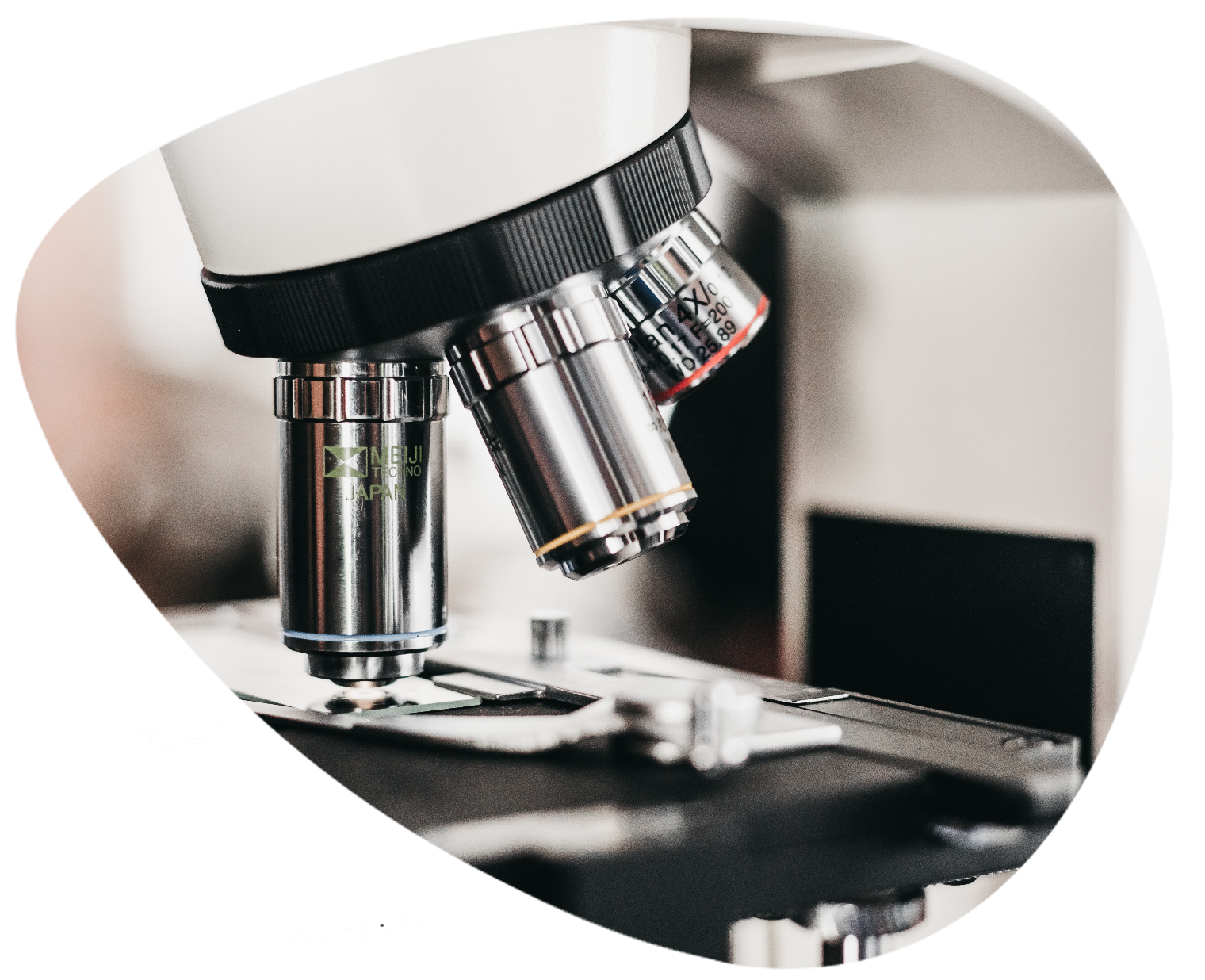 01
Financial Performance Review
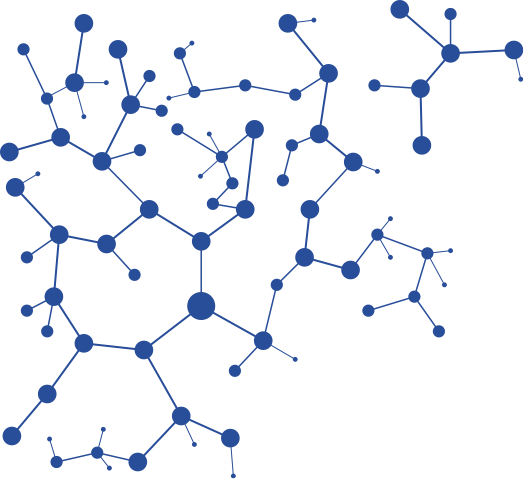 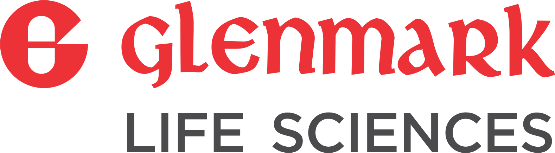 Q3 FY22 – Highlights
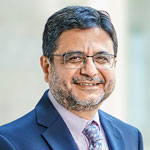 Dr. Yasir Rawjee
Managing Director and Chief Executive Officer
YoY Revenue grew at 4.5% in Q3 and 13.5% in 9M FY 22.

CDMO business is growing at  45.1% in Q3 and 30.9% in 9M FY 22 

During the quarter, revenues from the regulated markets witnessed healthy growth whereas revenues from the emerging markets were lower due to high base of COVID products sales last year

EBITDA margins for the quarter were at 28.6%, compared to 30.2% in Q2 FY22 and 31% during Q3 of FY21

R&D expenditure at 2.9% during the quarter and 2.7% for 9M FY22

PAT margins improved following debt repayment
“We have delivered a steady performance in Q3FY22 with a healthy EBITDA margin. While the generic API business growth was muted due to the base effect of COVID API sales last year, we continued our strong momentum in the CDMO business fuelled by healthy demand and growth in the regulated markets. Our overall results reflect our operational resilience.”
YoY 11.1%
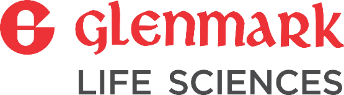 P&L Highlights – Q3 & 9M FY22
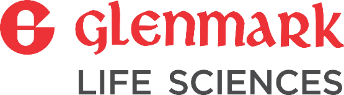 Quarter on Quarter PerformanceSustaining a profitable growth trajectory
Revenue
EBITDA
EPS
PAT
Amounts in INR Millions except EPS
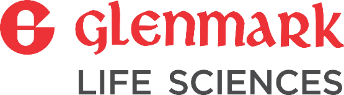 Financial Performance Track RecordRobust growth and profitability indicators over the years
Revenue
EBITDA
EPS
PAT
Note: Numbers of FY18 and FY19 are based on Proforma Financials.
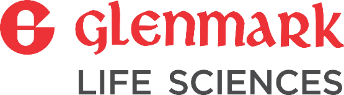 Amounts in INR Millions except EPS
Strong Returns Indicators
ROCE is tracking at 31% for 9M FY22.  

FATR  is 3.6 times for 9M FY22.

Continuous improvement in working capital cycle , WC days improve to 152 days
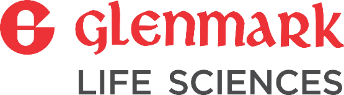 Note: FATR and ROCE for 9M FY22 are annualised. Numbers of FY18 and FY19 are based on Proforma Financials. ROCE is calculated as EBIT/ Closing capital employed
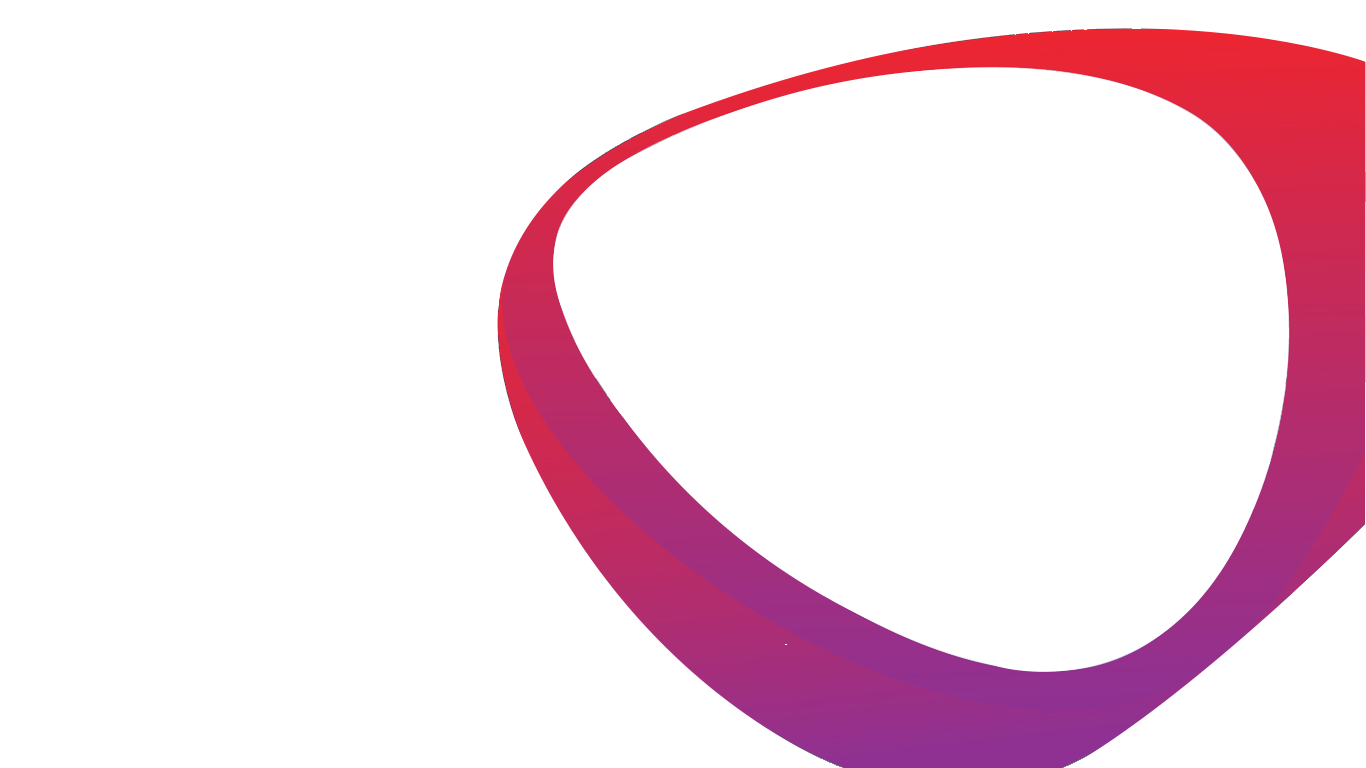 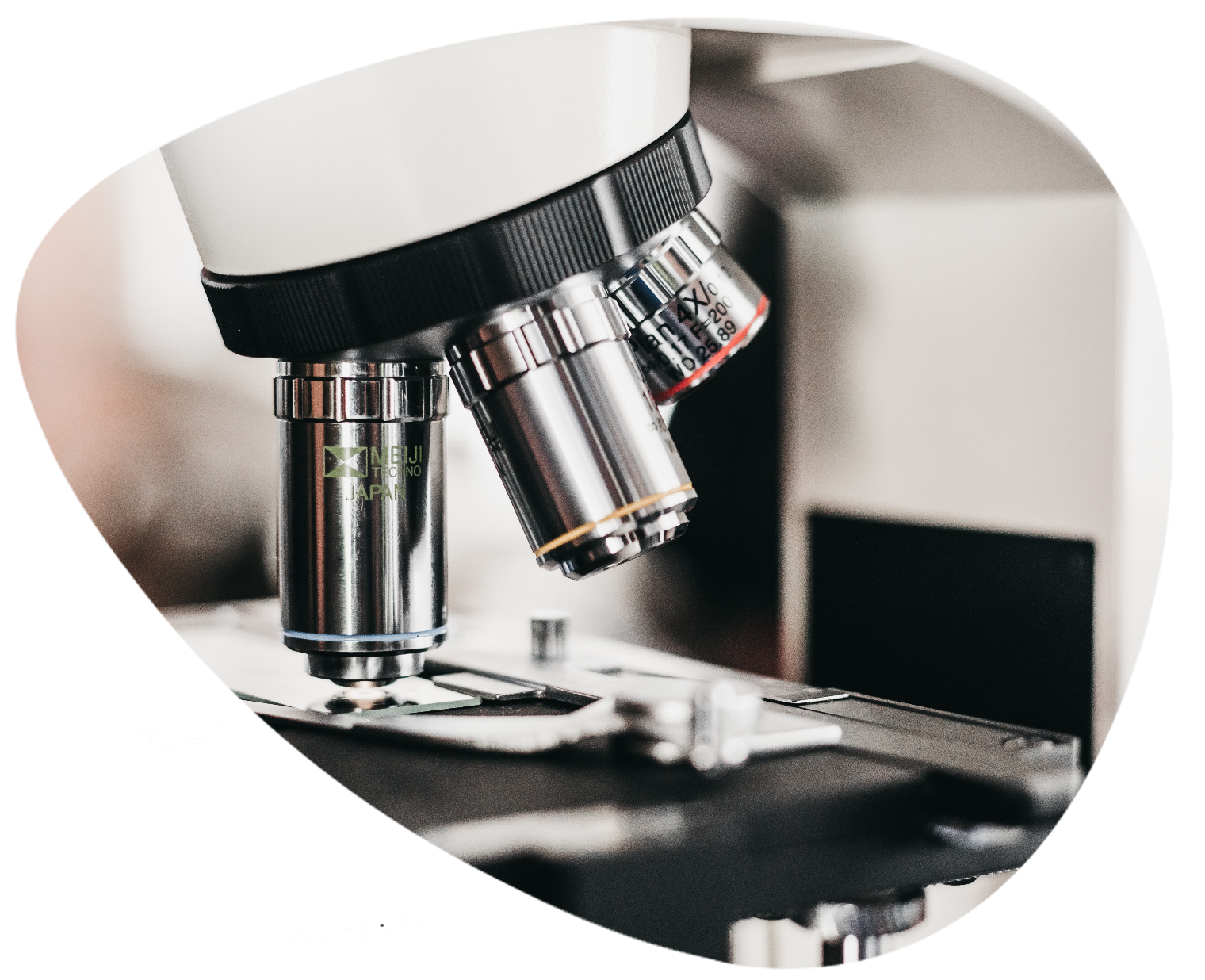 02
Business Performance Review
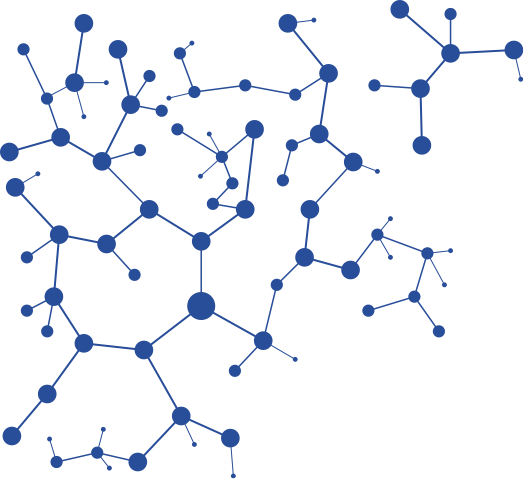 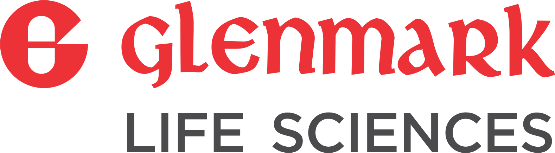 Segment Performance
0.9% YoY
-6.6% QoQ
45.1% YoY
-17.3% QoQ
Generic API
CDMO
Generic API revenues in Q3FY22 increased 0.9% YoY, low growth is largely due to COVID portfolio sales in the base

Revenues grew 12.0% YoY in 9M FY22

Robust growth in LATAM, North America and Japan
CDMO revenues registered strong growth of 45.1% YoY in Q3 FY22 and 30.9% in 9 M FY22

3 commercial projects with multinational and specialty pharmaceutical companies

4th project to be commercial by Q3 FY23

Multiple discussions ongoing with companies globally for additional business opportunities
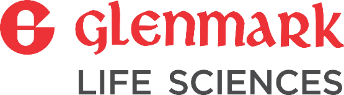 Market and Therapeutic Area Mix
Market Mix
Therapeutic Area Mix
Regulated markets account for ~72% of Net Sales in 9M FY22, growing at 28.3% YoY

Emerging markets account for 28% of Net Sales in 9M FY22, declining at 12.7% YoY
Products from key Chronic Therapeutic Areas (viz CVS, CNS, Diabetes, Pain management) account for 62.3% of Net Sales in 9M FY22, growing at 19.1% YoY.

Others are mainly acute segment with wide range of therapies
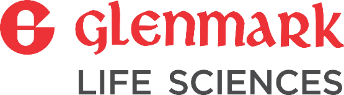 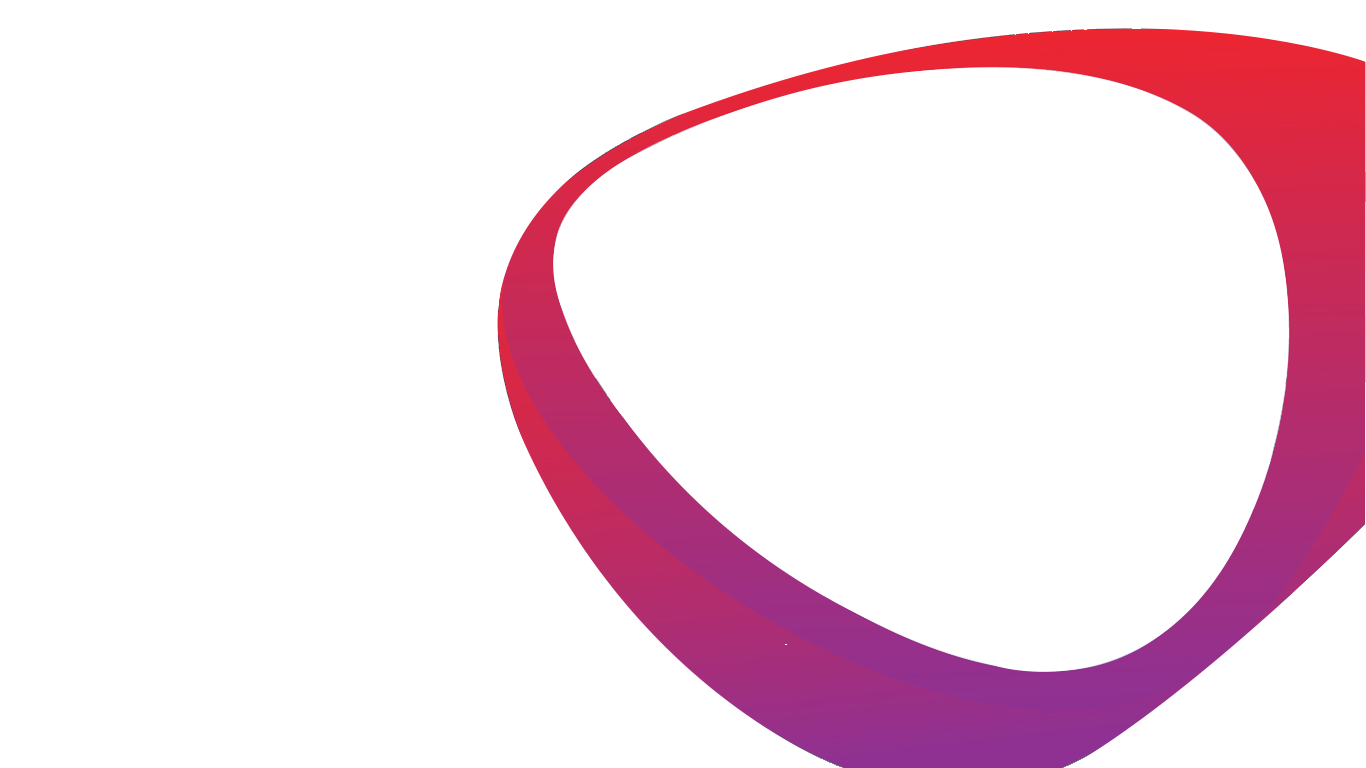 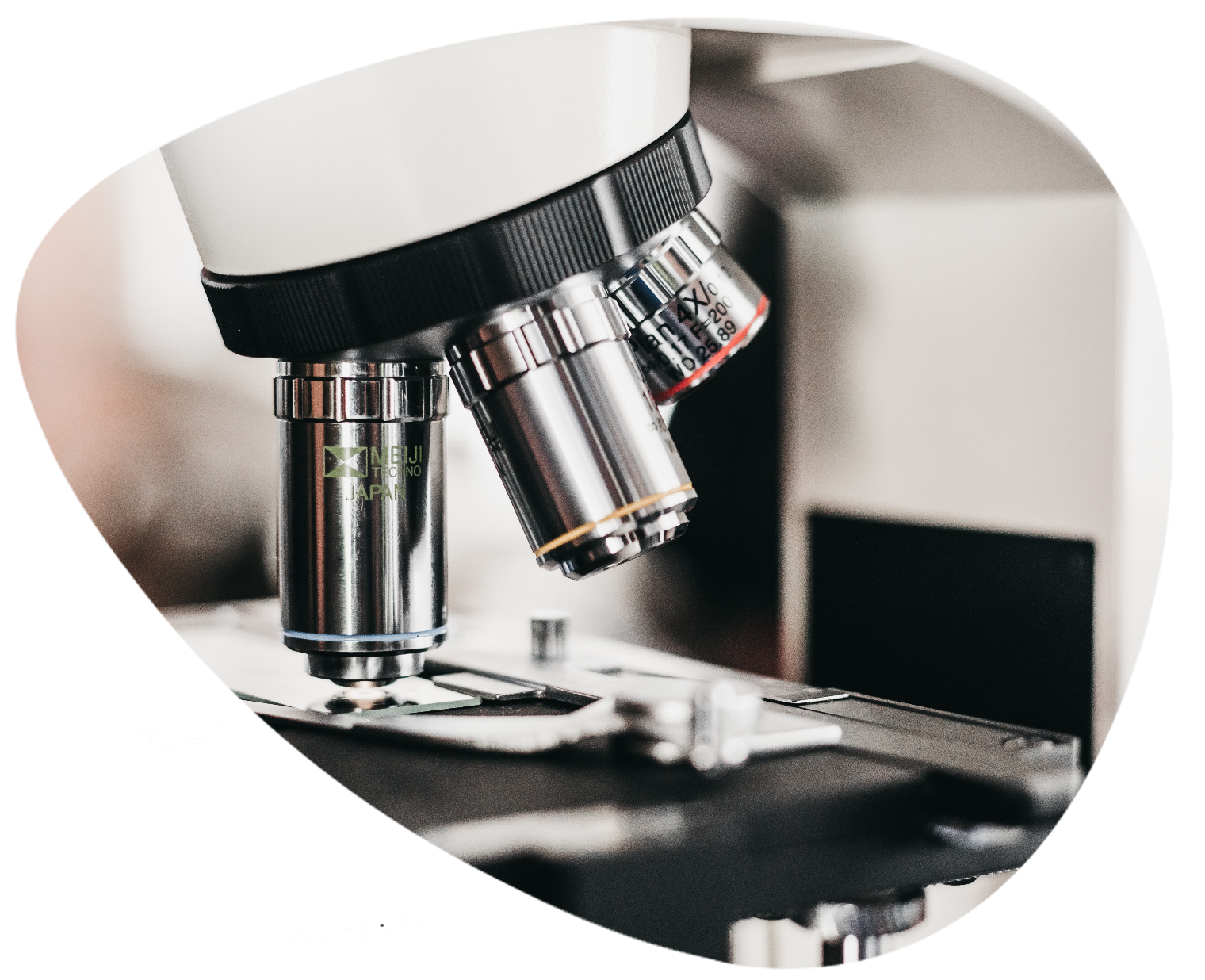 03
Company Overview
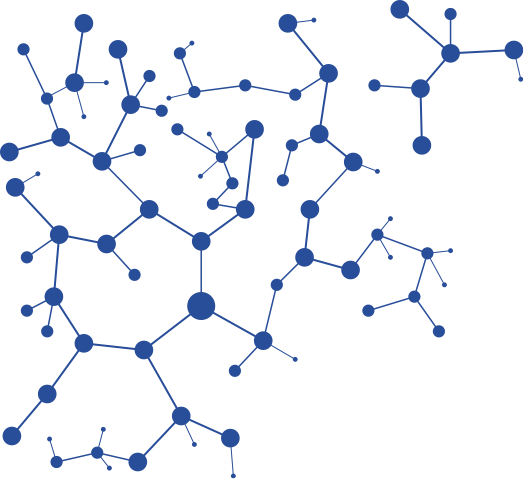 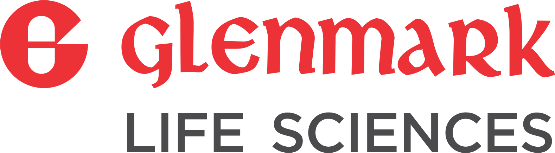 Global Footprint
Filed 418 DMFs and CEPs across major markets; United States, Europe, Japan, Russia, Brazil, South Korea, Taiwan, Canada, China and Australia
ROW
330+
50+
30+
113
83
145
10+
16
100+
50+
61(Brazil)
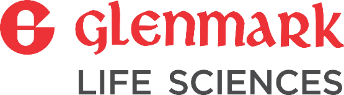 As of December 31, 2021
India – Mix of Regulatedand Emerging
Number ofDMF/CEP filings
Number of customersserviced in FY21
Regulated Markets
Emerging Markets
Quality-focused, compliant manufacturing & R&D infrastructure
Manufacturing Infrastructure
R&D Infrastructure
Mahape, Navi Mumbai
R&D for new product development and complex molecules
High-end analytical equipment for characterization
Ankleshwar, Gujarat
Cost improvement programs and process improvements
Dahej, Gujarat
Oncology R&D
Cost improvement programs and process improvements
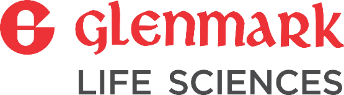 R&D Capabilities
Cumulative Filing Status
6 DMF/CEPs were filled across major markets in Q3 FY22 and 20 DMF/CEPs filled during 9 M FY22 which take cumulative filings to 418 as on 31st Dec’21 

~120 Unique molecules in the portfolio across the globe as of 31st Dec’21.

26 products in development pipeline including 4 Iron complex and 7 Oncology products

R&D facilities have 274 personnel constituting 16.9% of total permanent employee strength as of 31st Dec’21
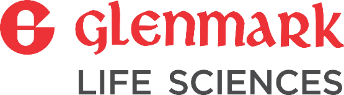 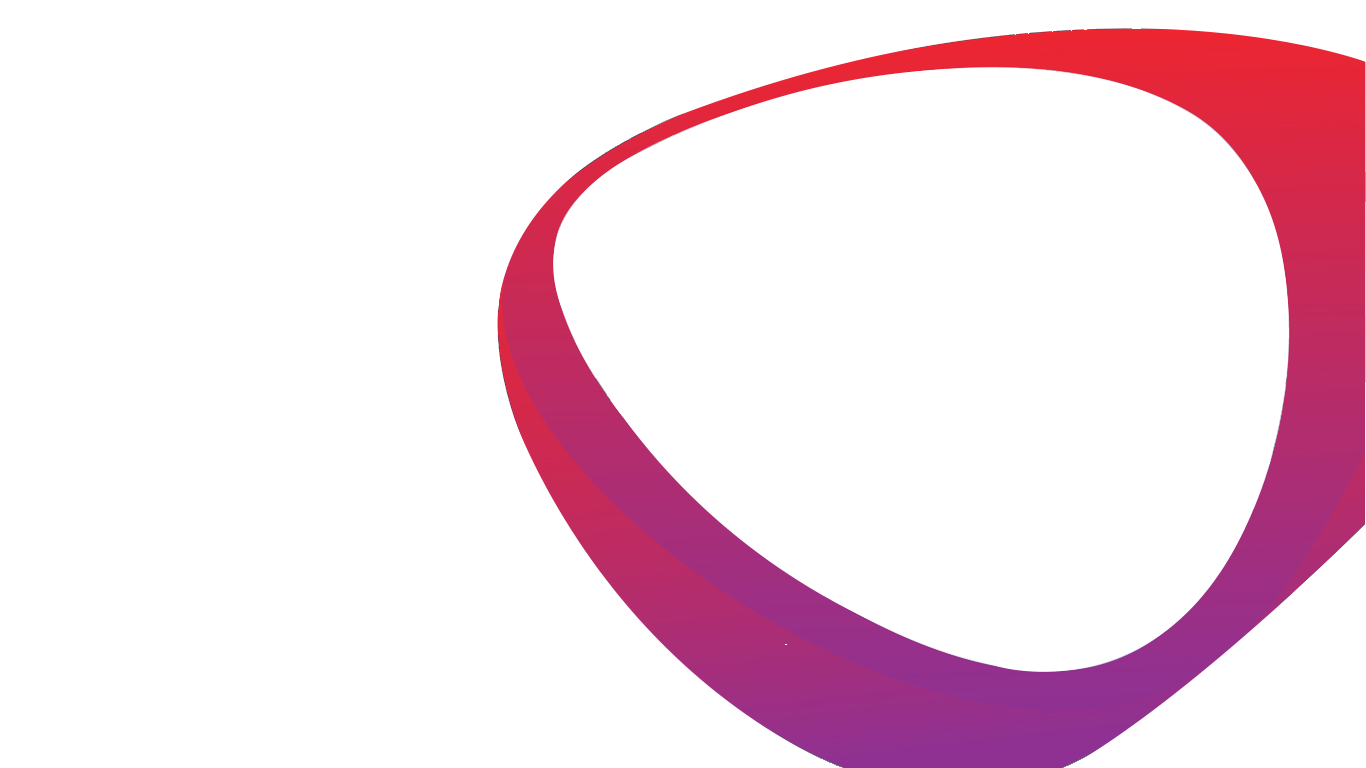 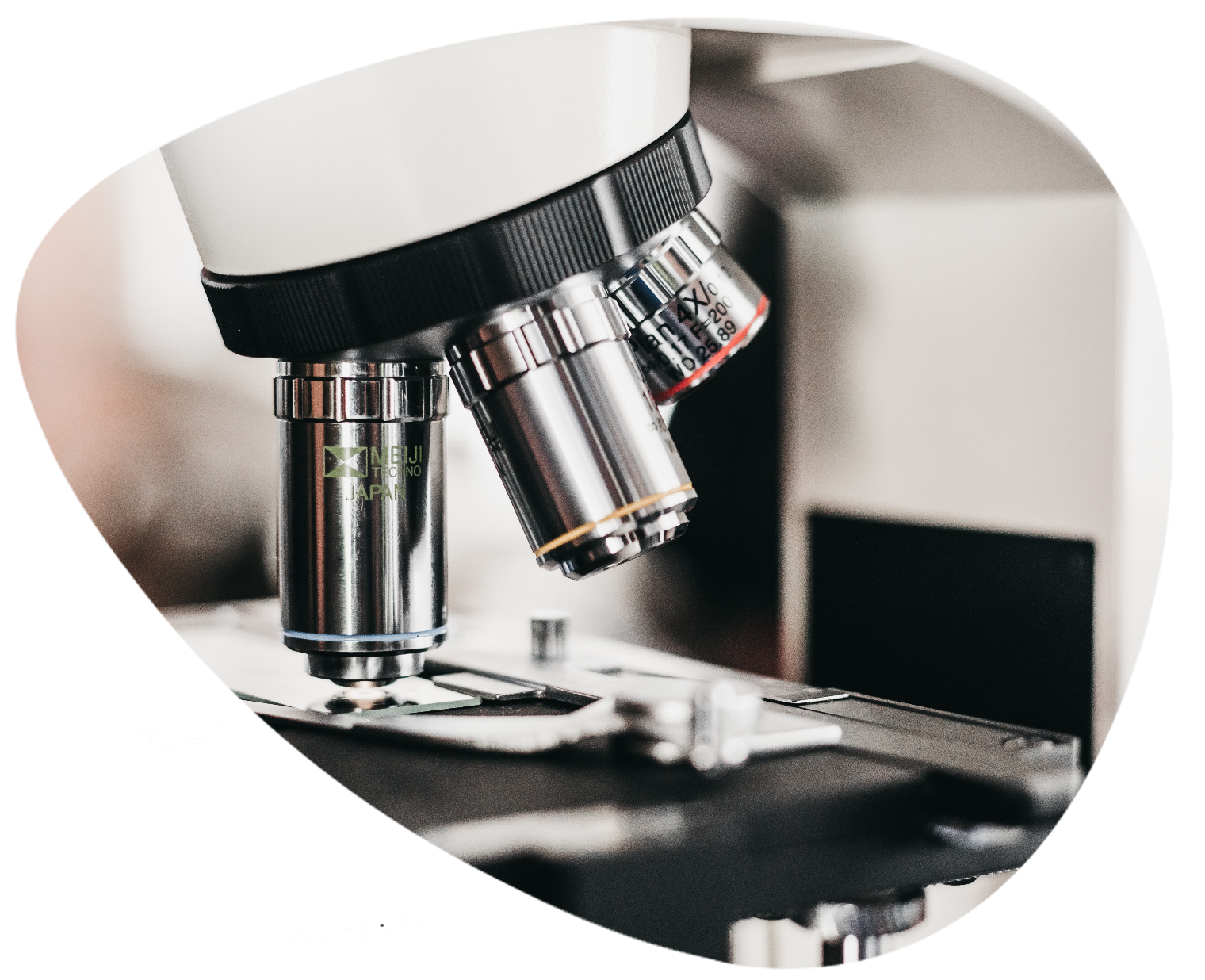 04
Strategy Going Forward
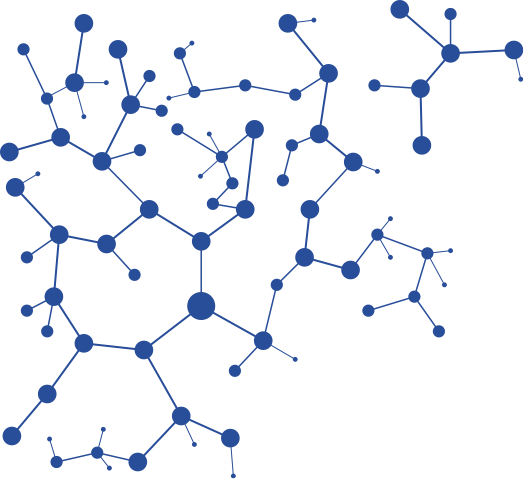 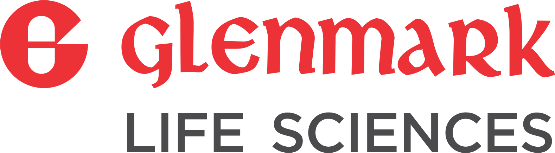 Strategic Growth Levers
New product launches
Geographical expansion
Focus on new markets becoming more regulated
Pursue 2nd source opportunities with top generic players
Ramp up CDMO portfolio
Expand into  complex API platforms
Iron compounds
Oncology
Gx API Business
New Growth levers
Capacity
Operational efficiencies
Debottlenecking
2nd/3rd generation process adoption
Backward integration
Reduce carbon footprint
Adoption of flow chemistry in manufacturing
Pursue AVD opportunities
Capacity expansion
Greenfield – Solapur, 600KL
Brownfield – Dahej, 200KL
Oncology block - Dahej
Backward integration
400KL,1st plant in Ankleshwar
Build R&D capability for new growth levers
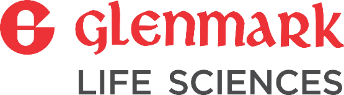 Future Capacity Expansion Plan
Backward Integration plant at Ankleshwar is planned
Oncology facility under construction at Dahej
Capacity Progress by Year
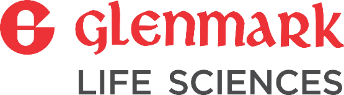 Thank You
Glenmark Life Sciences Limited
Corporate Office: 4th Floor, OIA House, 470, Cardinal Gracious Road, Andheri (E), Mumbai, 400 099, India. Registered Oﬃce: Plot No. 170-172, Chandramouli Industrial Estate, Mohol Bazarpeth, Solapur - 413 213, India.
T: 91 22 68297979 CIN: U74900PN2011PLC139963
Email: complianceoﬃcer@glenmarklifesciences.com 
Website: www.glenmarklifesciences.com
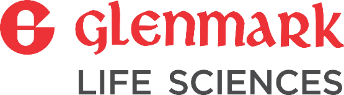